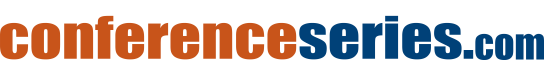 4th  Intercontinental conference on microbiology and Infectious Diseases 
September 11-12,  2023 | Madrid, Spain
Theme: 
Determination and Identification of  Microbacterial and Infectious Diseases Contact us: 
MAIL- infectiousdiseases@globalconferencemeet.com
URL: https://infectiousdiseases.microbiologyconferences.com/
Infectious Diseases  2023
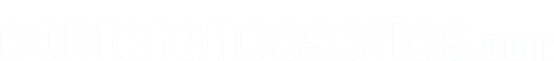 B2B
Meetings

2
Days Of Scientific
Exchange

15+
Scientific Sessions

80+
International Expert
Faculty Members

20+
Exhibitors
INVITATION
Dear Colleagues,

  Conference Series LLC LTD is delighted to welcome you for the Prestigious “5th International Plant Pathology, 
  Diseases and Immune System Conference” focusing on determination of various approaches in the field of 
  Plant Pathology.  We are confident that you will enjoy the Scientific Program of this upcoming Conference. 
  We are  looking  forward to see you..

With Regards
Operating Committee, Conference Series LLC LTD
https://infectiousdiseases.microbiologyconferences.com/
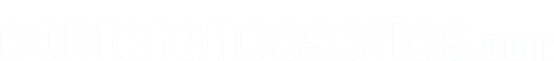 PROGRAM ANNOUNCEMENT
VENUE & ACCOMMODATION
Madrid, Spain

Abstract Submission Opens: January 01, 2023
Registration Opens: January 01, 2023
Early Bird Registration: June 25, 2023
Mid Date Registration: August15, 2023
On Spot Registration: October11, 2023

EXHIBITION AND SPONSORSHIP
An Exhibition will be held concurrently with the Conference. Thanks to exhibitors from all over the world, attendees will have a complete overview of new findings in the field of Chemistry.
https://infectiousdiseases.microbiologyconferences.com/